Summary of a discussion about LUXE ECALs

Wolfgang Lohmann

BTU, DESY and RWTH
Meeting June 2
Present: V. Boudry (E. Polytechnique) , V. Ghenescu (ISS),  M. Idzik (AGH-UST), A. Irles (IFIC), A. Levy (TAU), I. Levi (TAU) W. Lohmann, R. Poeschl (LAL), T. Suehara (Kyushu Univ)


Talks from V. Boudry, M. Idzik, A. Irles, W. Lohmann
ECAL-E status
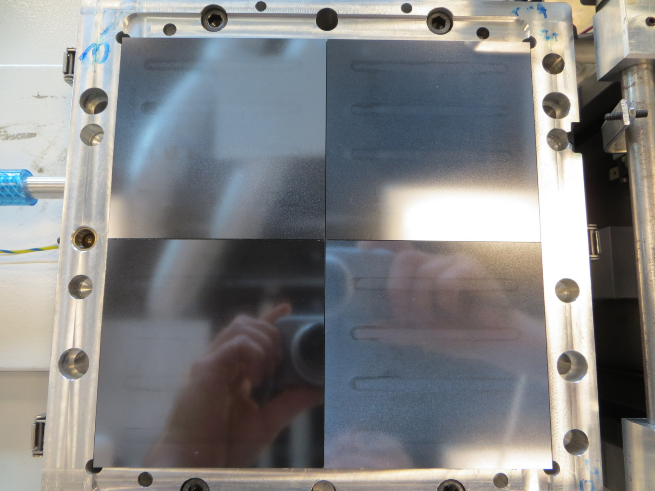 Tower size 18 x 18 cm2 (4 sensors 9 x 9 cm2)

Sensors available to instrument one tower, 15 sensors

Sensors for a second tower will be ordered

16 FEVs for readout available, potentially sufficient for two towers

For a third tower sensors and FE ASICs needed

W-plates available, 2.1 mm and 4.2 mm thick, one tower 9.6 X0


Problems appeared with the conductive glue connections. Special R&D effort planned, lead by Adrian, funding expected.

Currently distance between sensor planes 3 cm, for a compact ECAL new mechanical frame needed
ECAL-P status
Using W-plates from FCAL 4 towers, each 14 x 7 cm2 can be build, 15 X0, horizontal coverage 56 cm, W-plates can be cut in E. Polytechnique.

New mechanical frame needed

Using Calice silicon sensors of 9 x 9 cm2, 6 sensor towers are needed to cover 54 cm,           
     90 new sensors needed, investment about 90 k $

Number of FLUXE channels 23k, to be covered by the grant of Marek
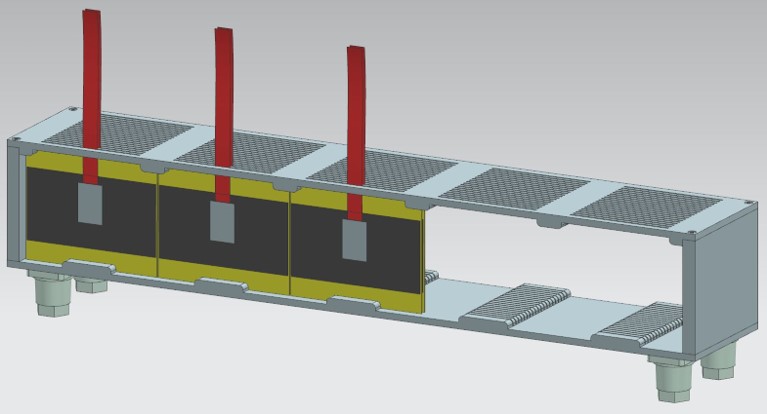 Conclusion
Design and construction of two ECALs is possible!

Major open items:

Mechanical frames

Sensors

Connectivity with conductive glue

TDR like document, with details of the design, time schedule, responsibilities urgently needed, goal for installation: 2025